ÔN TẬP CÁC SỐ ĐẾN 100 000 (tiếp theo)
Toán
?
Bài 1:
…
27 470
27 469
<
>
<
=
85 099
85 100
>
…
29000 + 1000
30 000
=
…
99 000
70000 + 30000
>
…
99 000
80000 + 10000
<
…
90000 + 9000
…
99 000
=
2
Tìm số lớn nhất trong các số sau:
a) 41 590 ; 41 800 ; 42 360 ; 41 785 ;
42 360
27 998
b) 27 898 ; 27 989 ; 27 899 ; 27 998 .
3
Viết các số 69 725; 70100; 59 825; 67 925 theo 
thứ tự từ bé đến lớn.
59 825 ; 67 925 ; 69 725 ; 70 100.
Viết các số 64 900 ; 46 900 ; 96 400 ; 94 600 theo thứ tự từ lớn đến bé.
4
96 400 ; 94 600 ; 64 900 ; 46 900.
Khoanh vào chữ đặt trước kết quả đúng:
5
Ba số ở dòng nào được viết theo thứ tự từ bé đến lớn
a)  2935 ; 3914 ; 2945
b)  6840 ; 8640 ; 4860
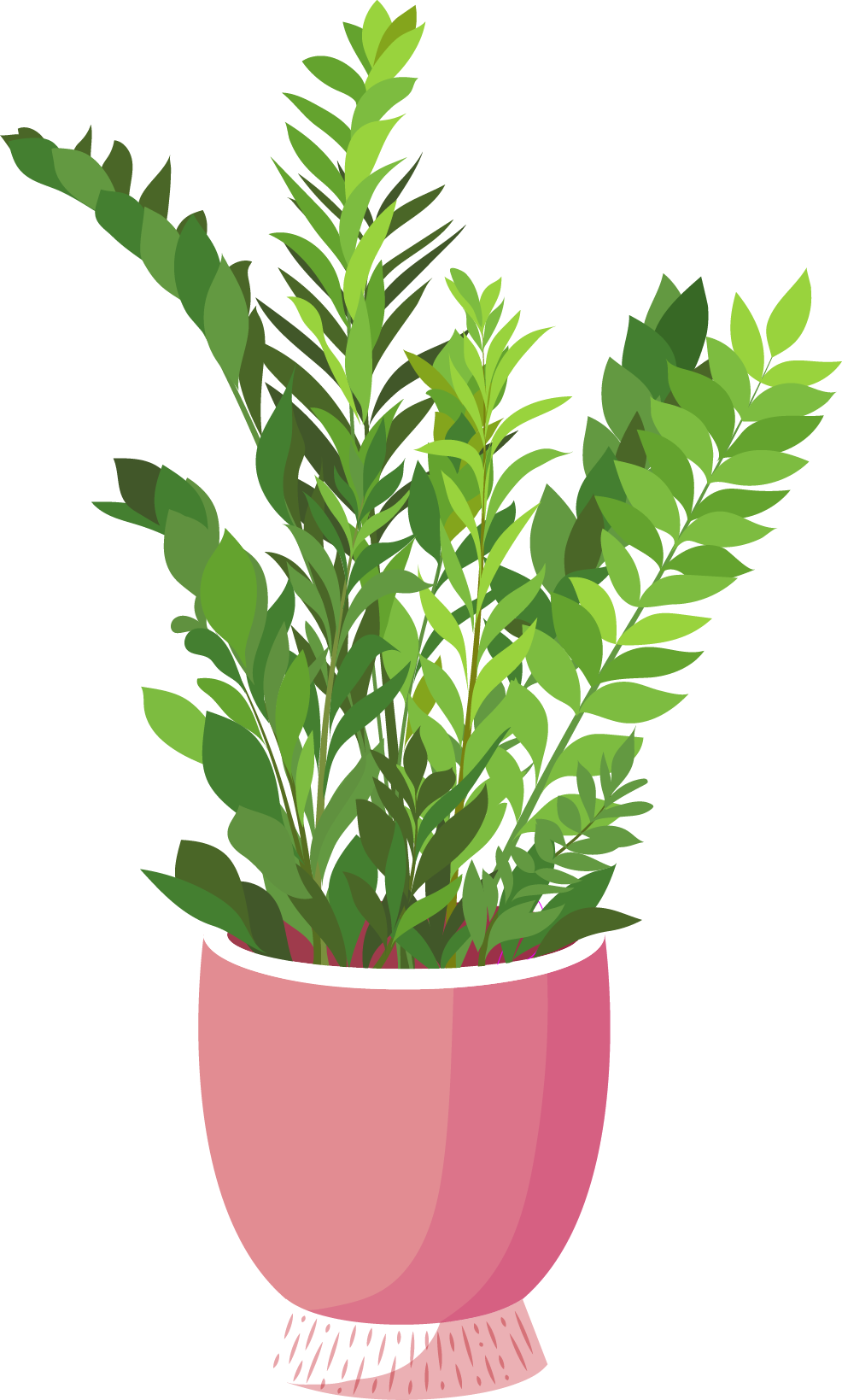 c)
c)  8763 ; 8843 ; 8853
d)  3689 ; 3699 ; 3690
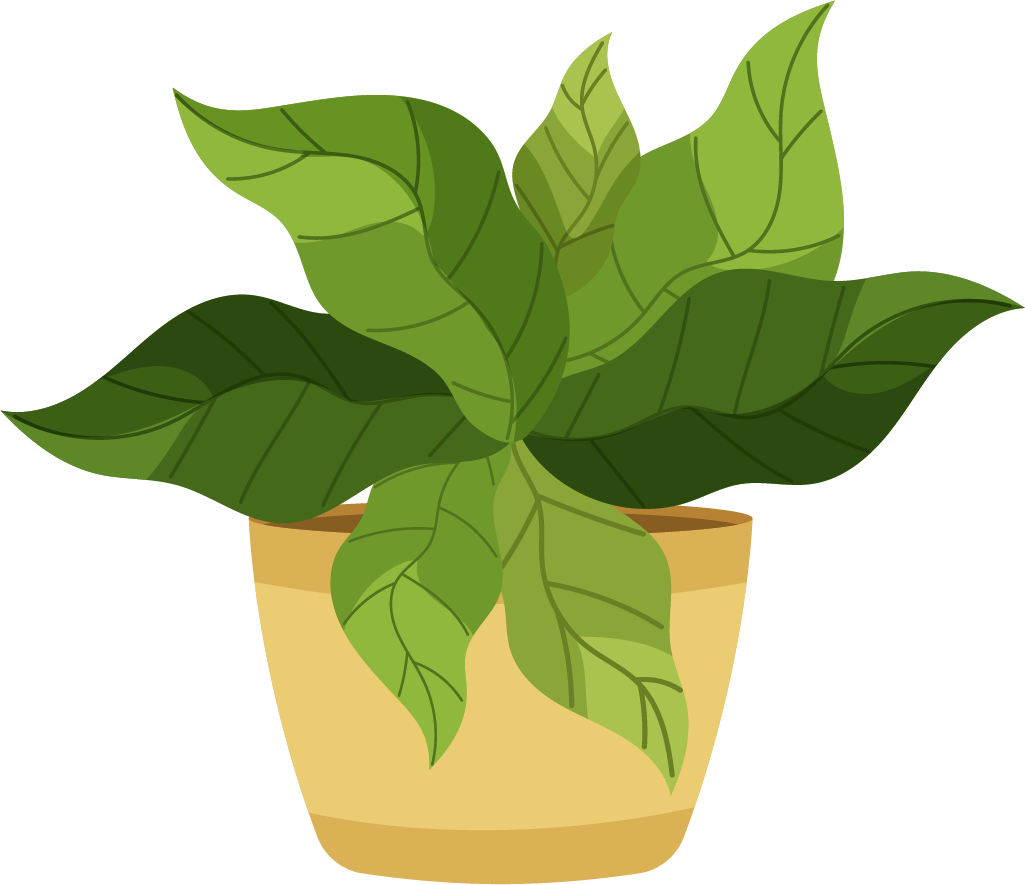 TẠM BIỆT